CVPR 22
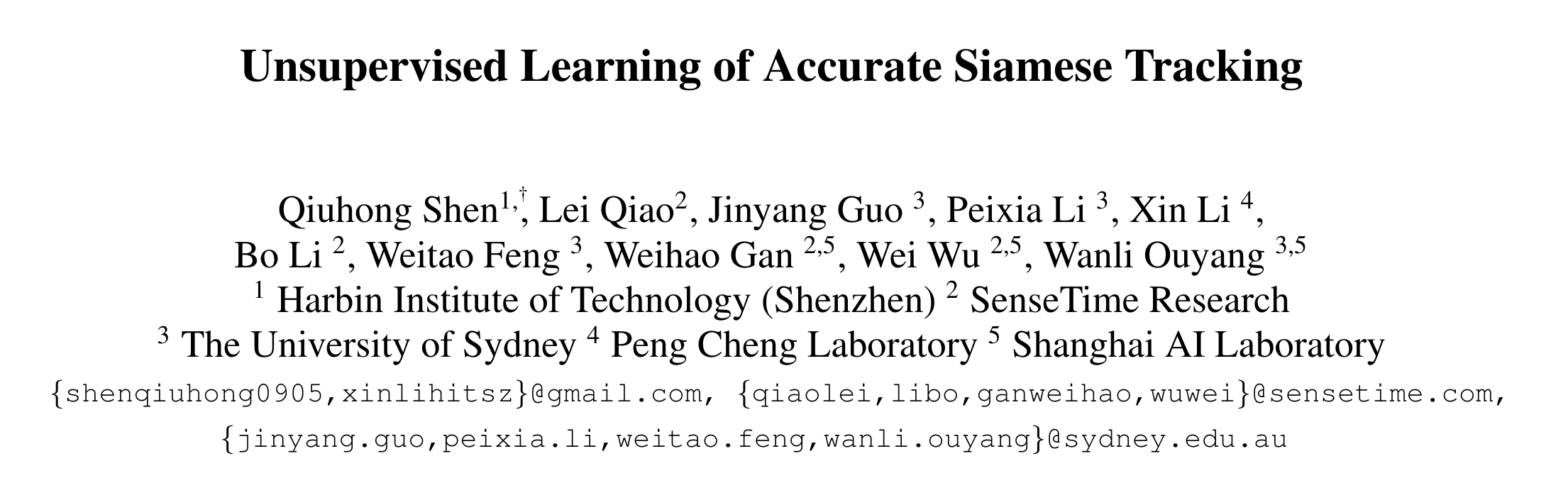 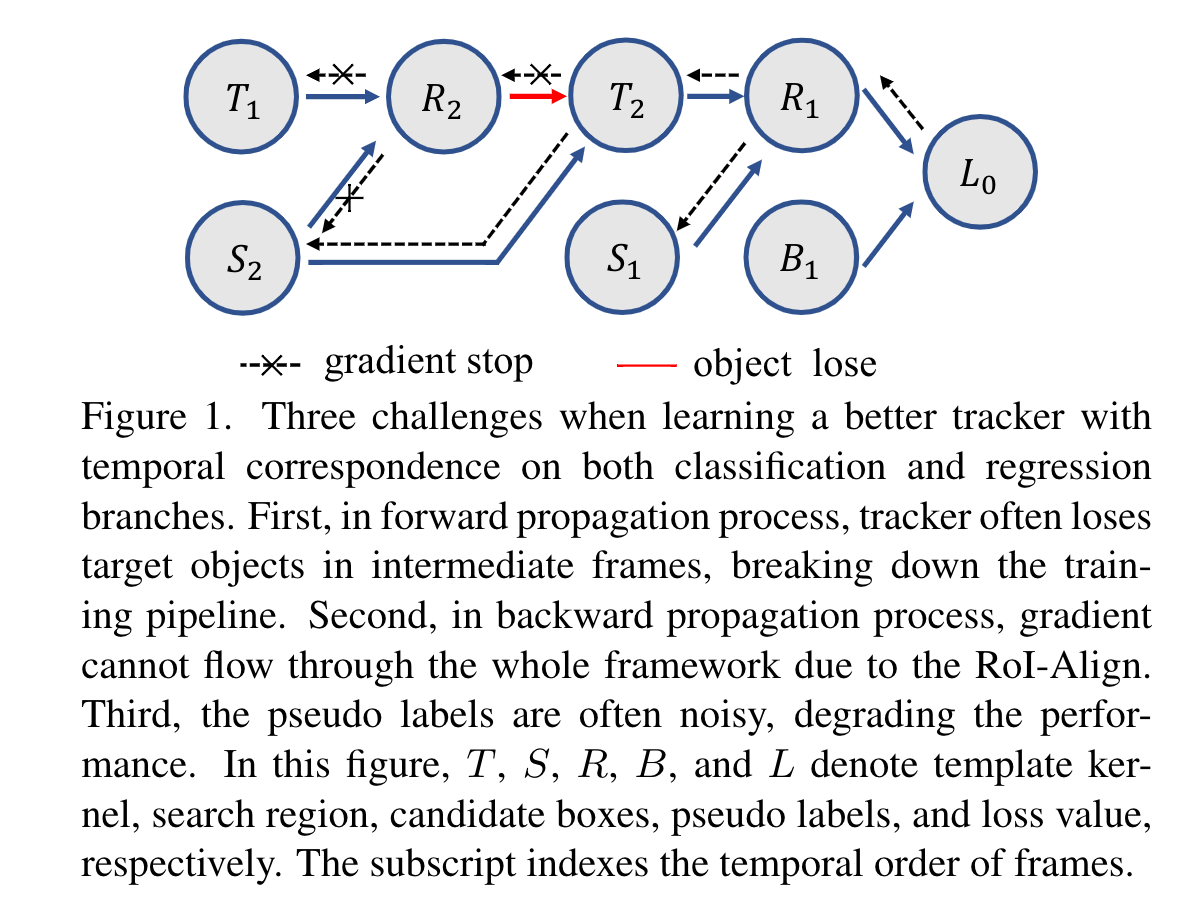 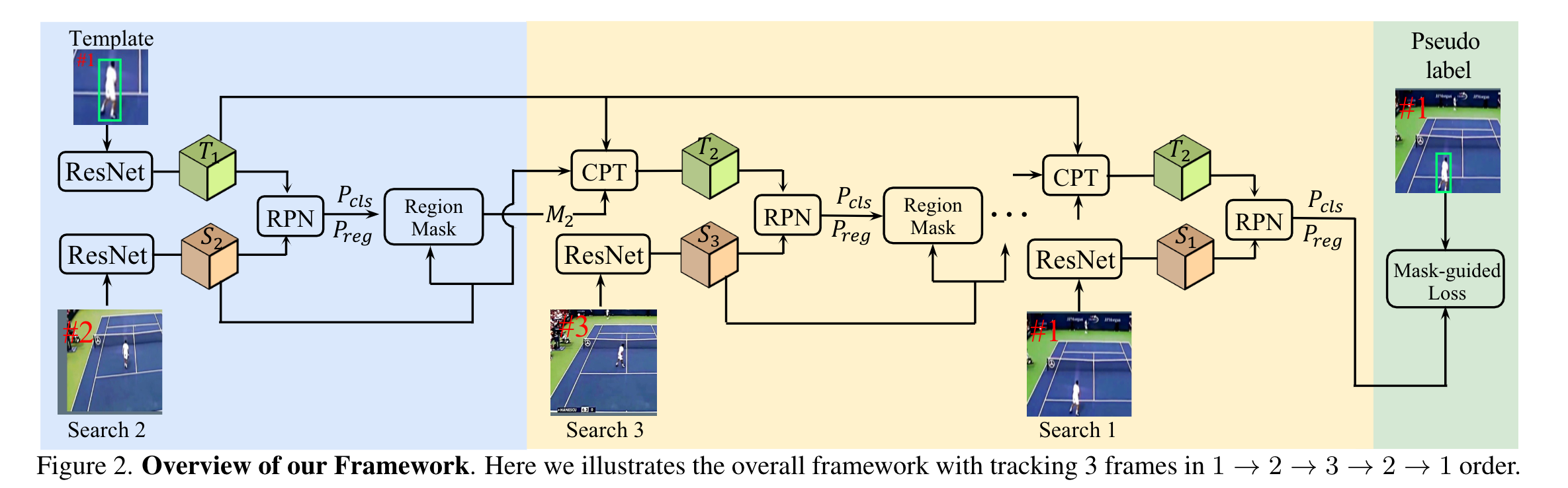 consistency propagation transformation

region mask operation

mask-guided loss re-weighting
Region Mask Operation
初始化一个grid，W，H与 S相同
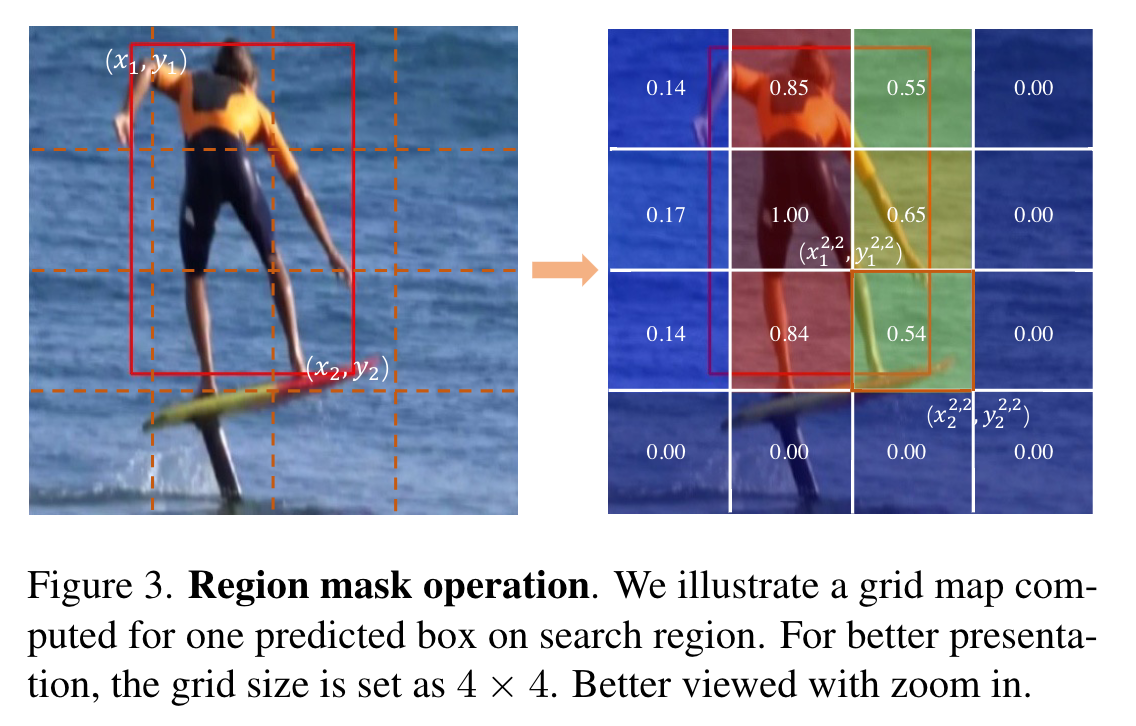 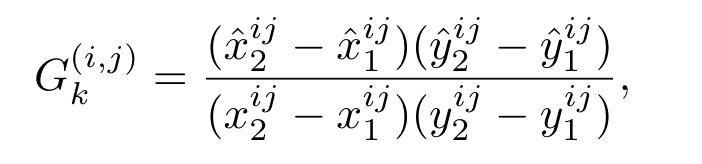 represents the overlap ratio of the fixed grid with predicted box.
K个框得到集合G(K)
按照RPN的置信度更新G(K)
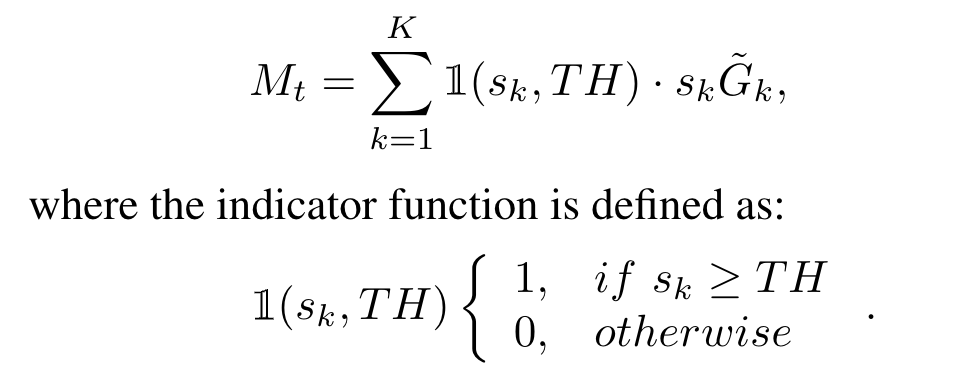 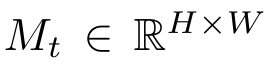 Consistency propagation transformation (CPT)
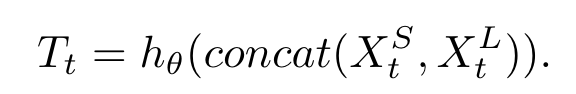 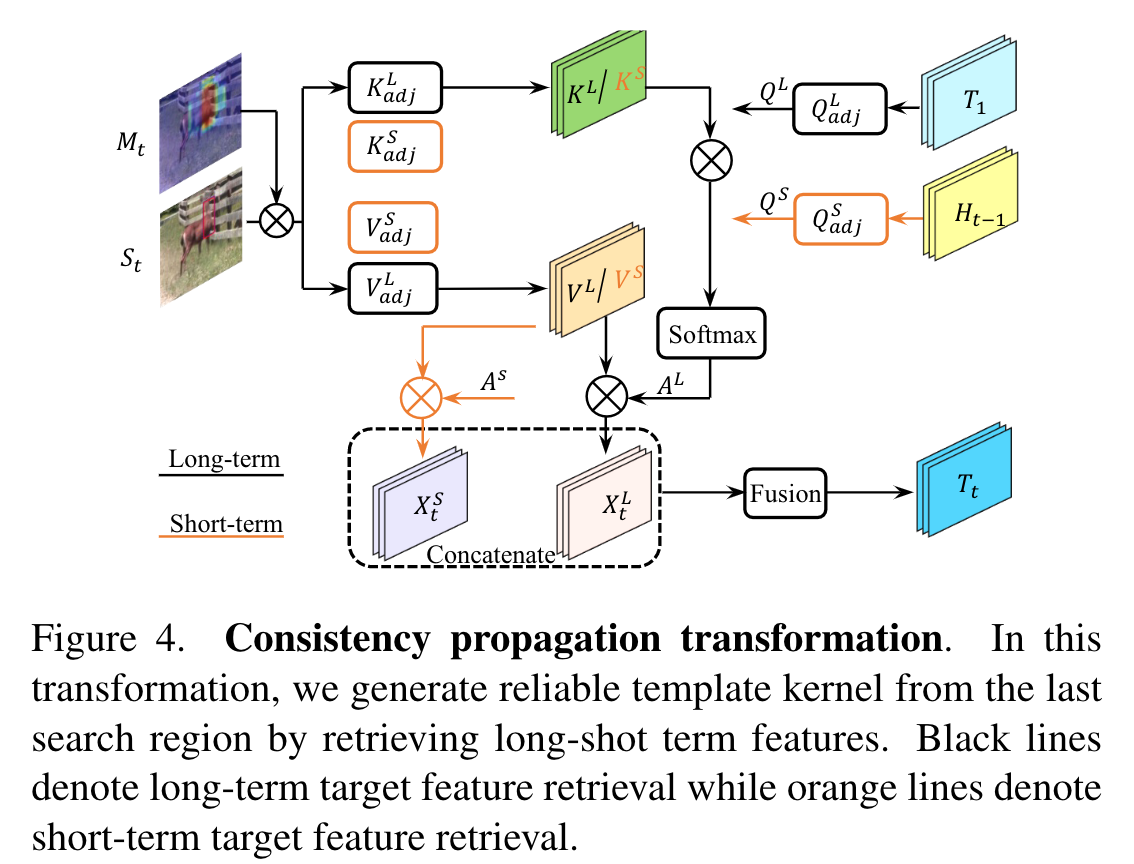 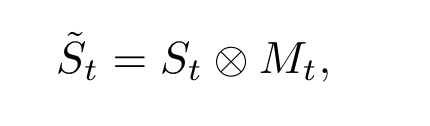 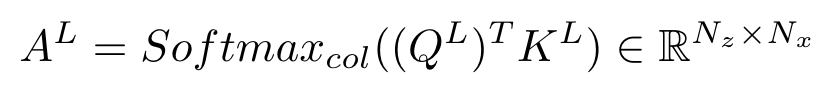 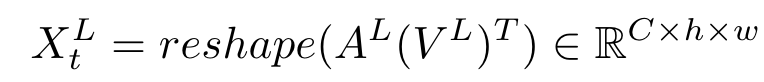 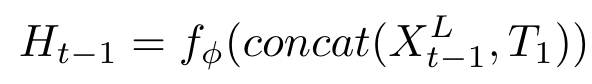 Mask-guided loss re-weighting
一个Batch里：
每sample一段视频：
使用第一帧的模版和搜索区域生成mask region
生成一个只包含伪标签框的mask region
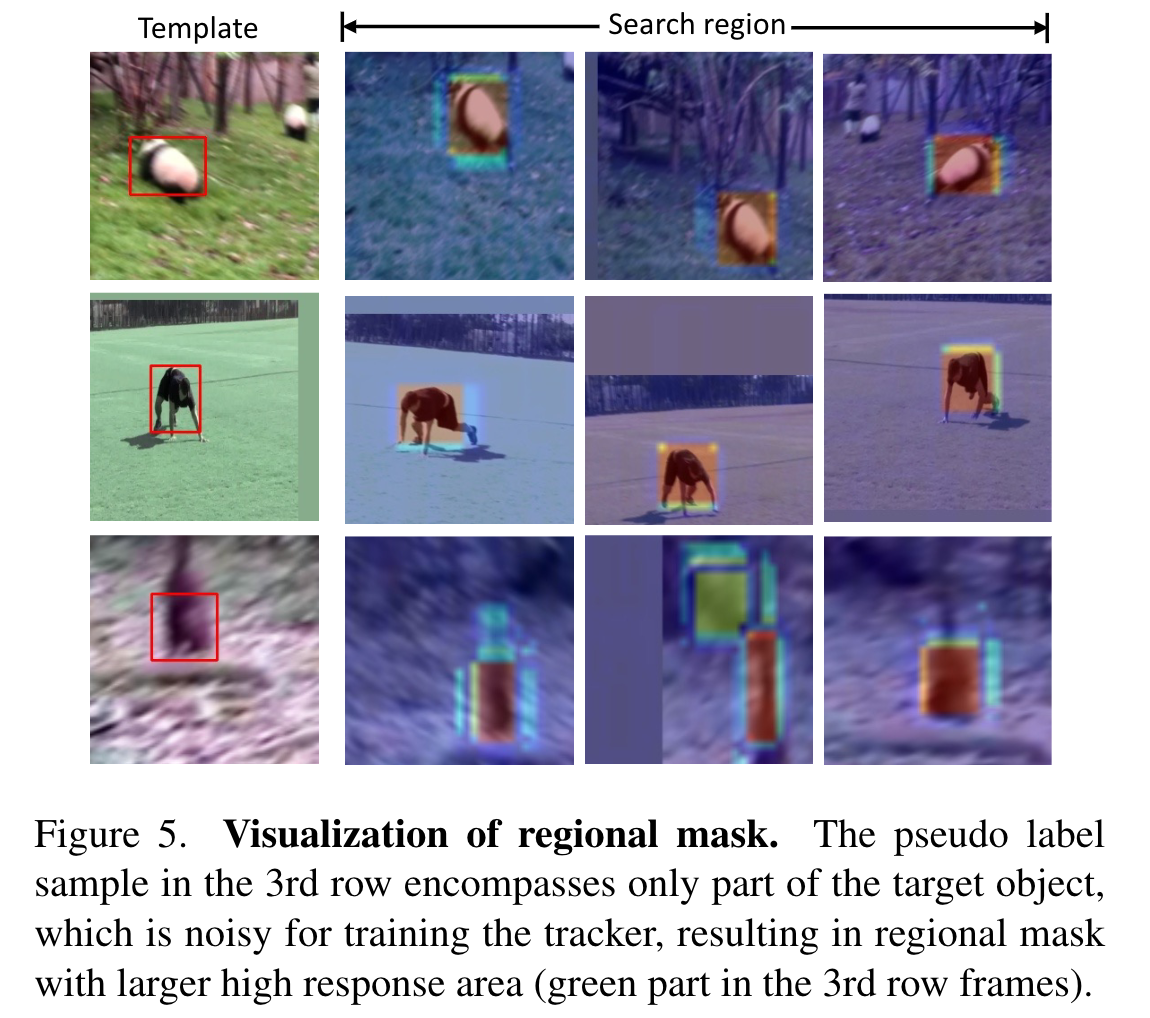 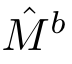 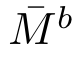 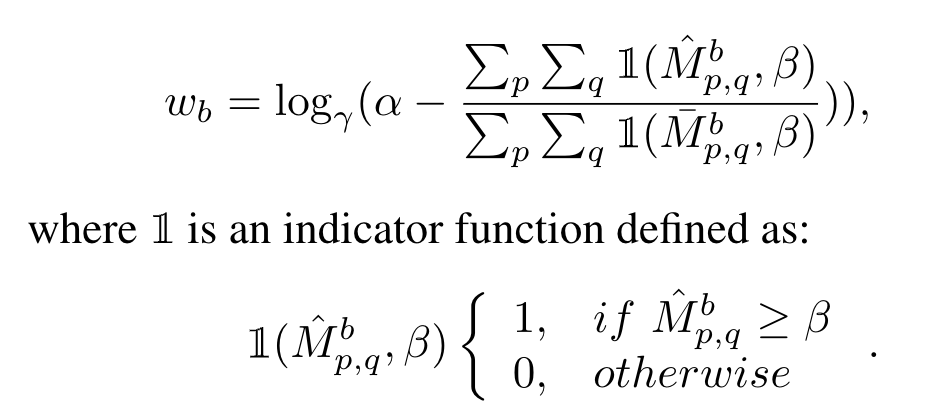 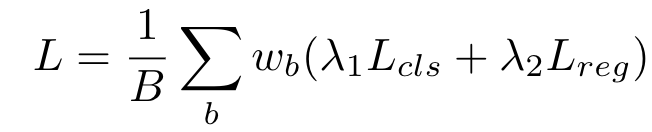 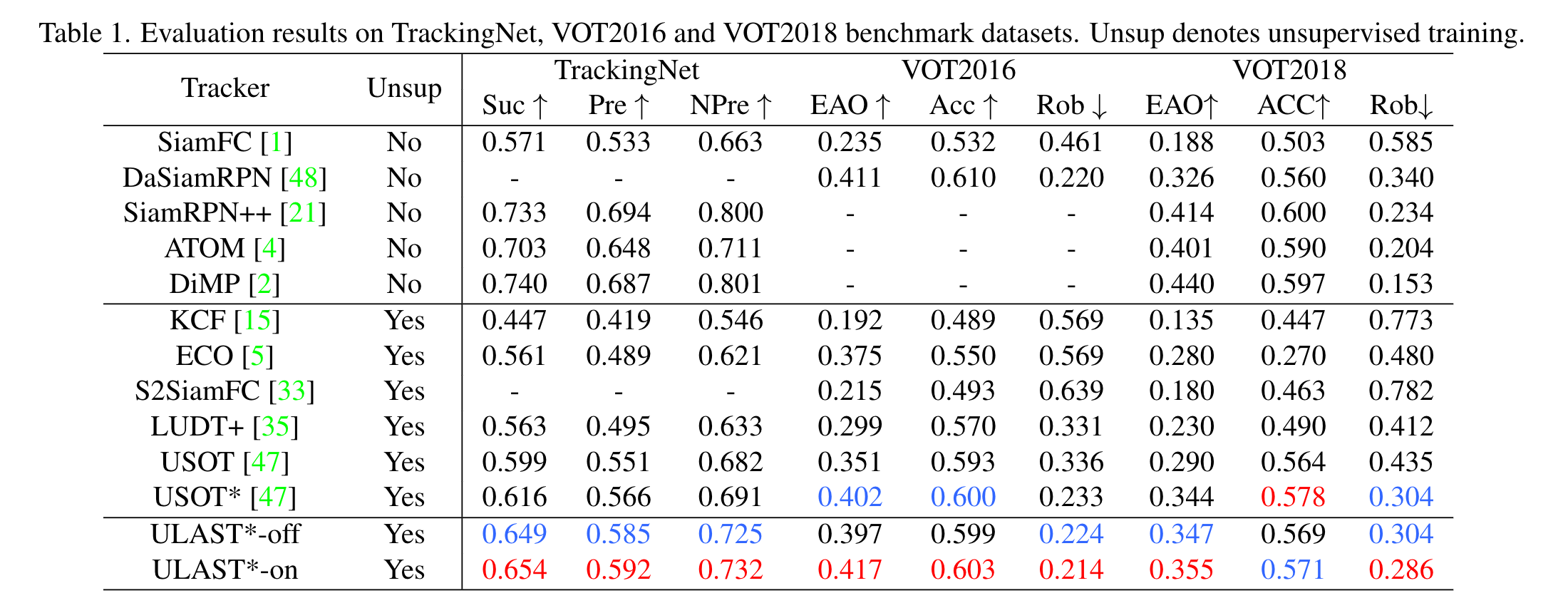 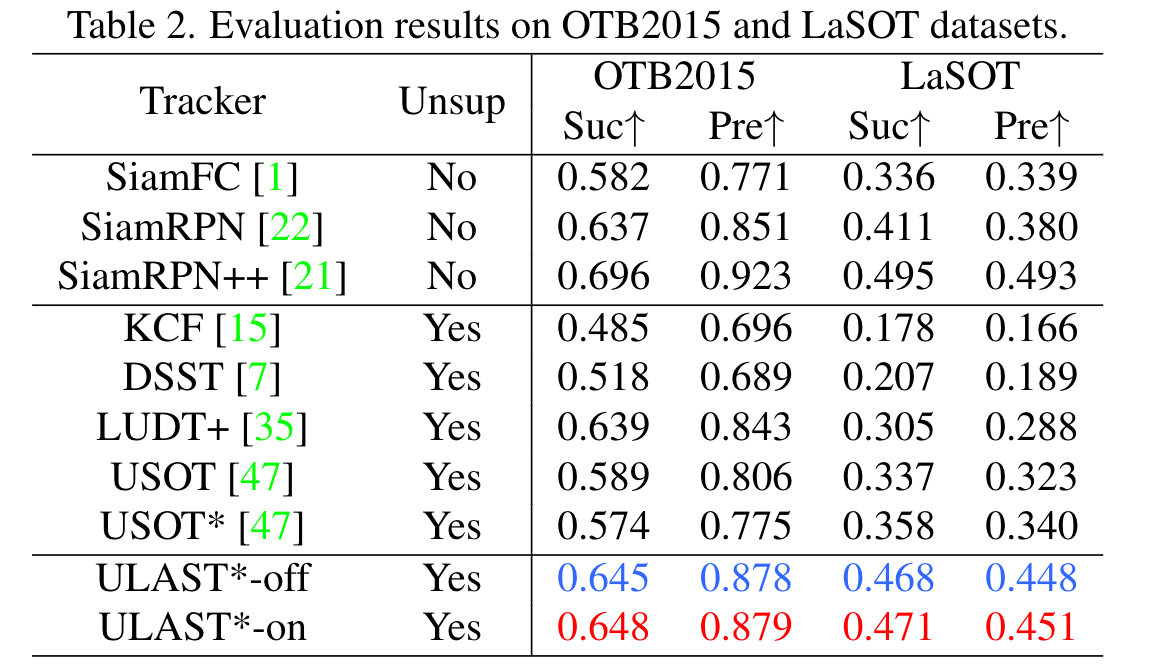 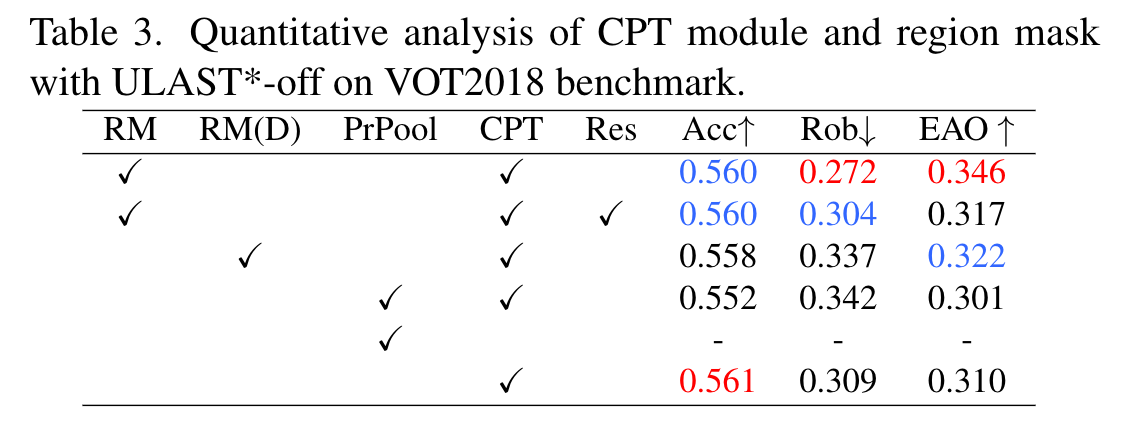 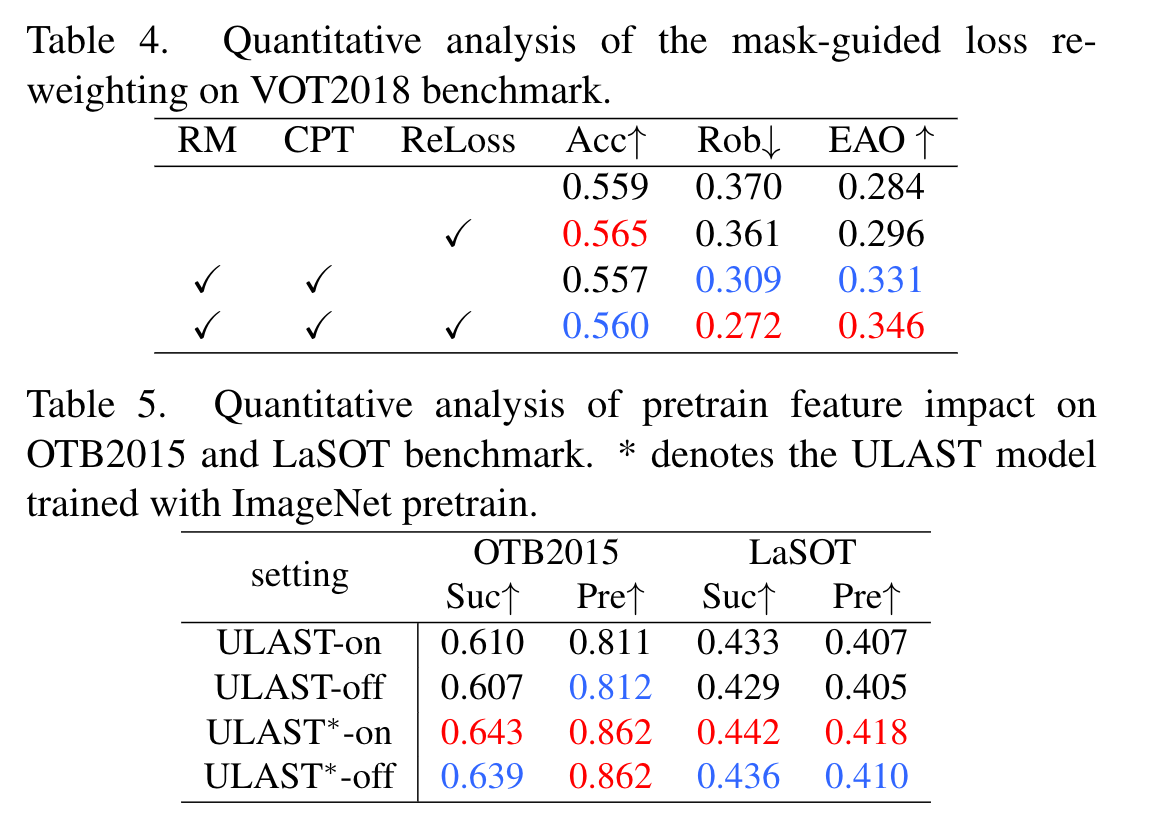 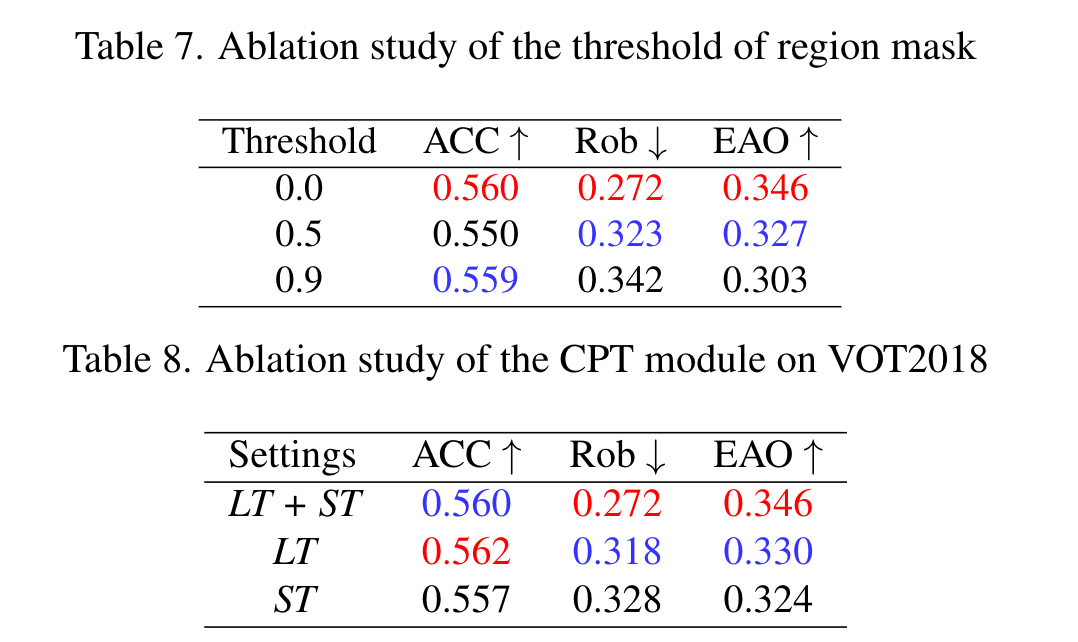